Муниципальное бюджетное дошкольное образовательное учреждение «Детский сад комбинированного вида № 104»
«Дидактические игры-одно из средств воспитания и обучения детей»
Подготовил: воспитатель Маркова М.И.
Актуальность:
Дидактические игры занимают большое место в
работе дошкольных учреждений. Они используются на занятиях и в самостоятельной
деятельности детей.
В дидактической игре учебные, познавательные задачи взаимосвязаны с игровыми,
поэтому при организации игры следует особое внимание обращать на присутствие в
занятиях элементов занимательности: поиска, сюрпризности, отгадывания и т. п.
Если в процессе обучения систематически используются, разнообразные
дидактические игры, то дети, особенно в старшем дошкольном возрасте, начинают
самостоятельно организовывать этот вид игр: выбирают игру, контролируют
выполнение правил и действий, оценивают поведение играющих. Поэтому
дидактическая игра занимает важнейшее место в системе педагогических средств
всестороннего воспитания детей.
Задачи работы с детьми:
В результате обучения по данной программе дети:
научатся различным приемам работы с бумагой;
будут знать основные геометрические понятия и базовые формы оригами;
научатся следовать устным инструкциям, создавать изделия оригами:
будут создавать композиции с изделиями, выполненными в технике оригами;
разовьют внимание, память, мышление, пространственное воображение; мелкую моторику рук и глазомер; художественный вкус, творческие способности и фантазию.
Задачи работы с родителями:
•формирование родительской культуры в области воспитания и развития ребенка раннего возраста;
• родители научатся создавать дома условия для игр по сенсорному развитию ребёнка и подбирать их;
• родители будут заинтересованы в дальнейшем развитии своих детей.
Задачи работы с педагогами:
сплочение родителей, детей и педагогов по вопросам интеллектуального развития;
оснащение предметно – развивающей образовательной среды дидактическими играми, пособиями, методическими разработками по развитию интеллектуальных способностей у детей старшего дошкольного возраста.
Вид проекта:
Участники проекта: дети, родители, педагоги.
Срок реализации: долгосрочны
 (2023-2024учебный год.)
Первый этап – организационный:

·        Изучение современных требований к содержанию и организации работы по сенсорному воспитанию детей раннего возраста в соответствие с ФГОСТ.
·        Изучение методик и технологий педагогов в интернете.
·        Знакомство с методической литературой по данной теме.
·        Планирование индивидуальной работы с детьми в форме увлекательной и содержательной деятельности.
Второй этап – практический
·        Совместные игры на развитие умственного развития детей (мышления, внимания, воображения, усидчивости).
·        Изготовление новых дидактических игр и пособий, своими руками и руками родителей.
·         Консультация для родителей «Значение дидактической игры в жизни ребёнка».
·         Пополнение картотеки дидактических игр и внесение новых игровых заданий.
·         Составить картотеку игр – экспериментов с водой, снегом и т. д. 
·        Оформление письменных консультаций в родительском уголке.  
·        Консультации и беседы (индивидуальные и коллективные). 
·        Изготовление дидактических игр для развития мелкой мускулатуры, внимания. 
·        Введение игровых приёмов в комплексы мероприятий по сенсорному развитию,в утреннюю гимнастику, гимнастику после сна. 
·        Изготовление  и применение лепбука в НОД.
Третий этап – заключительный

Творческий отчёт по теме «Использование дидактических игр в жизни детей».
Ожидаемые результаты
У детей:
·       Развиваются операции мышления: анализ, синтез, сравнение, абстрагирование, обобщение, классификация, сериация;
·       Развивается способность к воображению;
·       Проявляют интерес к занятиям;
·       Возрастает речевая активность детей в разных видах деятельности.
У родителей:

Обогащение родительского опыта приемам взаимодействия и сотрудничества с ребенком в семье;
Повышение компетентности родителей при выборе игр.

У педагогов:

•Систематизировать и углубить знания педагогов по теме проекта
План работы на 2023-2024 учебный год:
ФОТООТЧЕТ о проделанной работе за 2023 - 2024 года
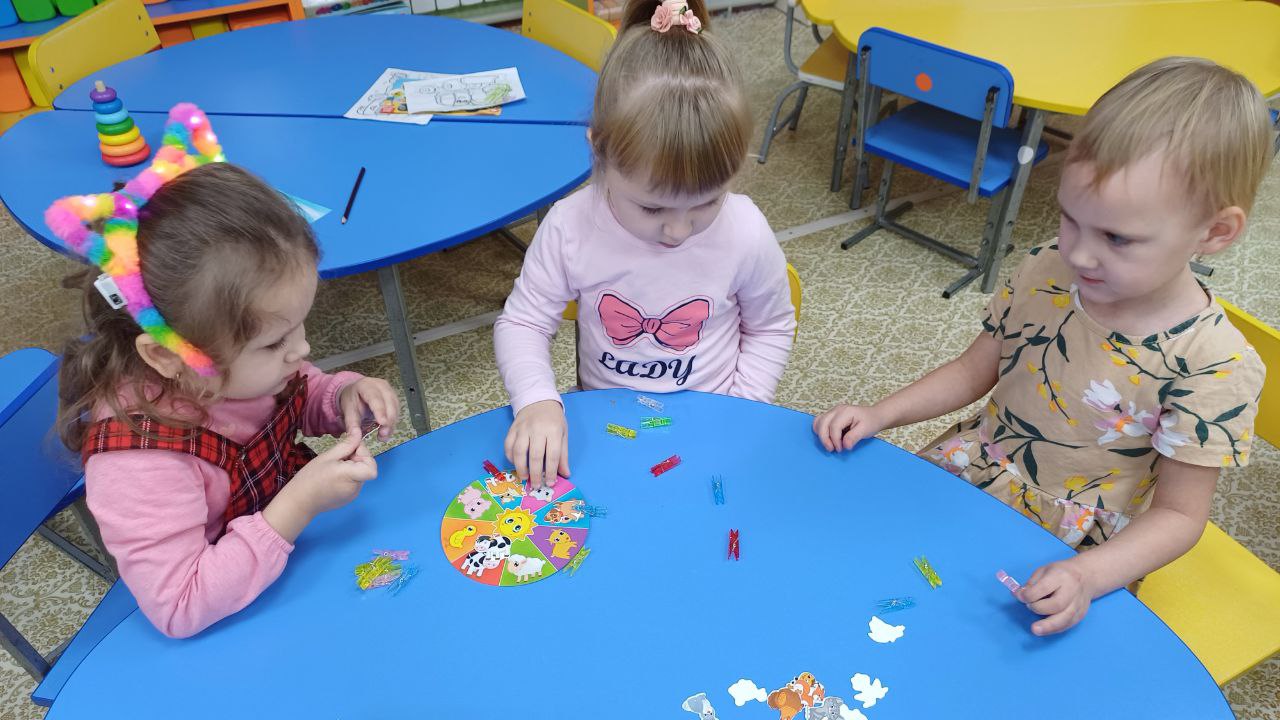 Времена года
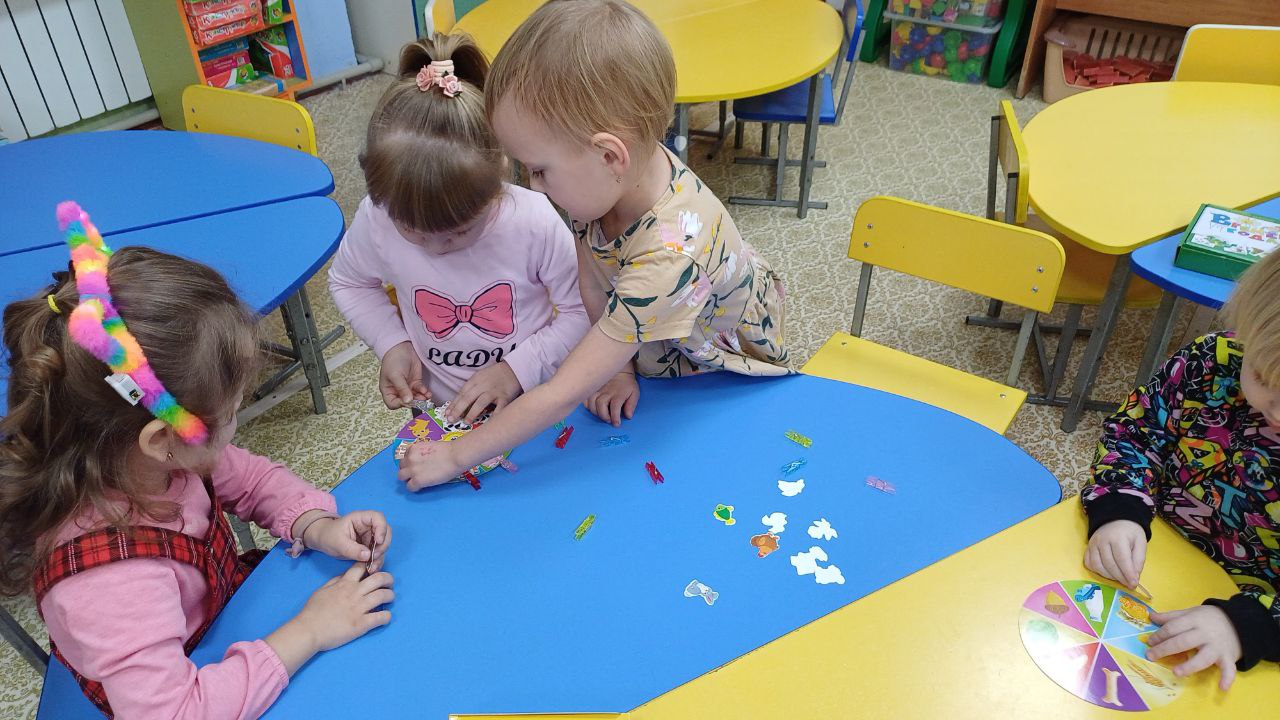 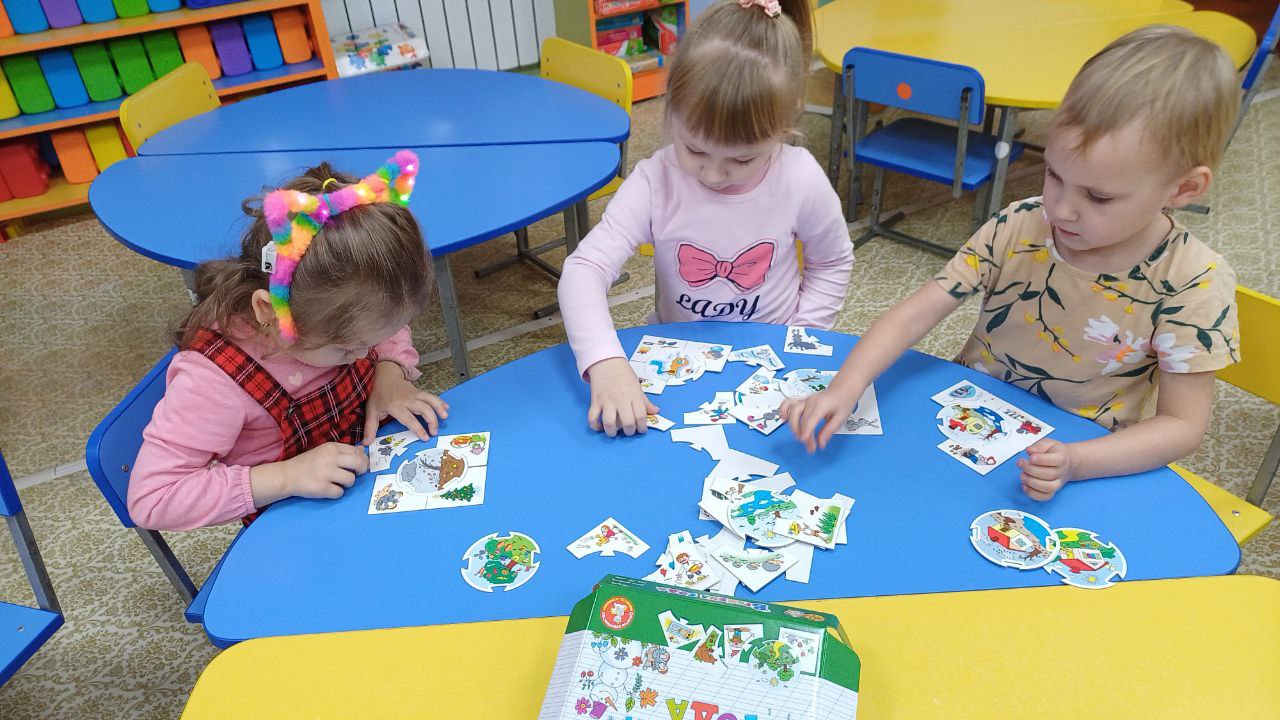 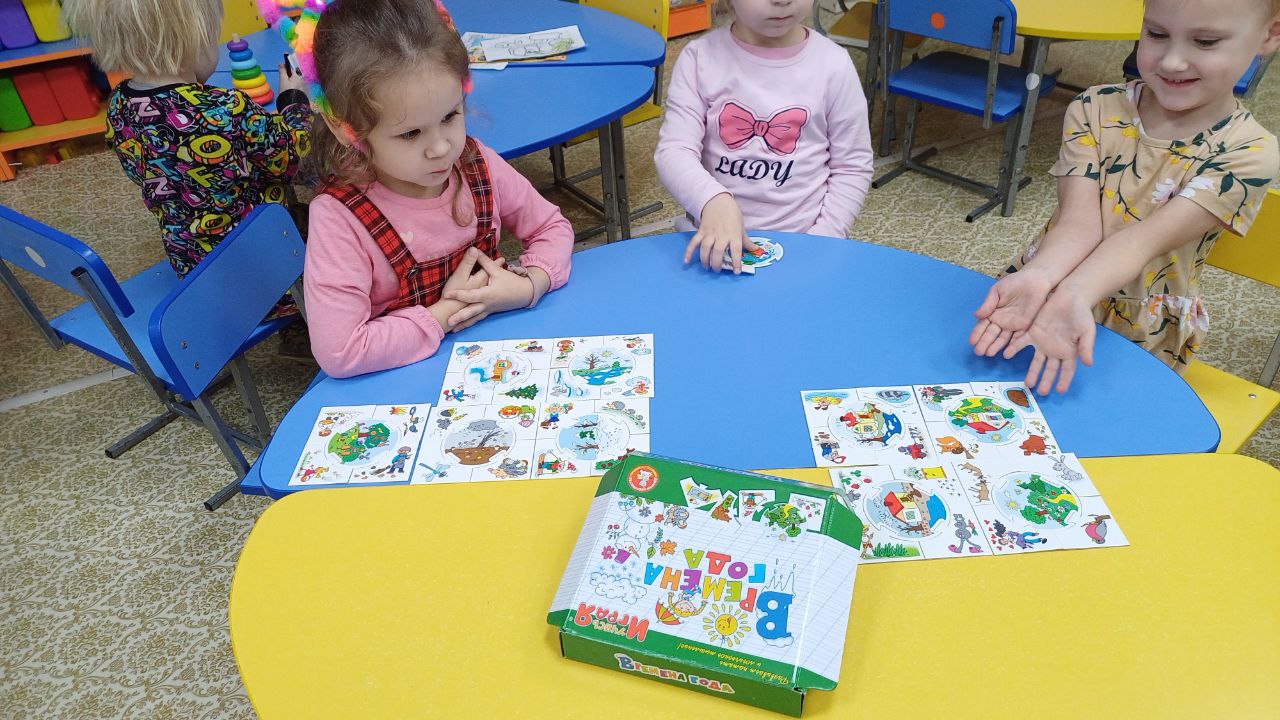 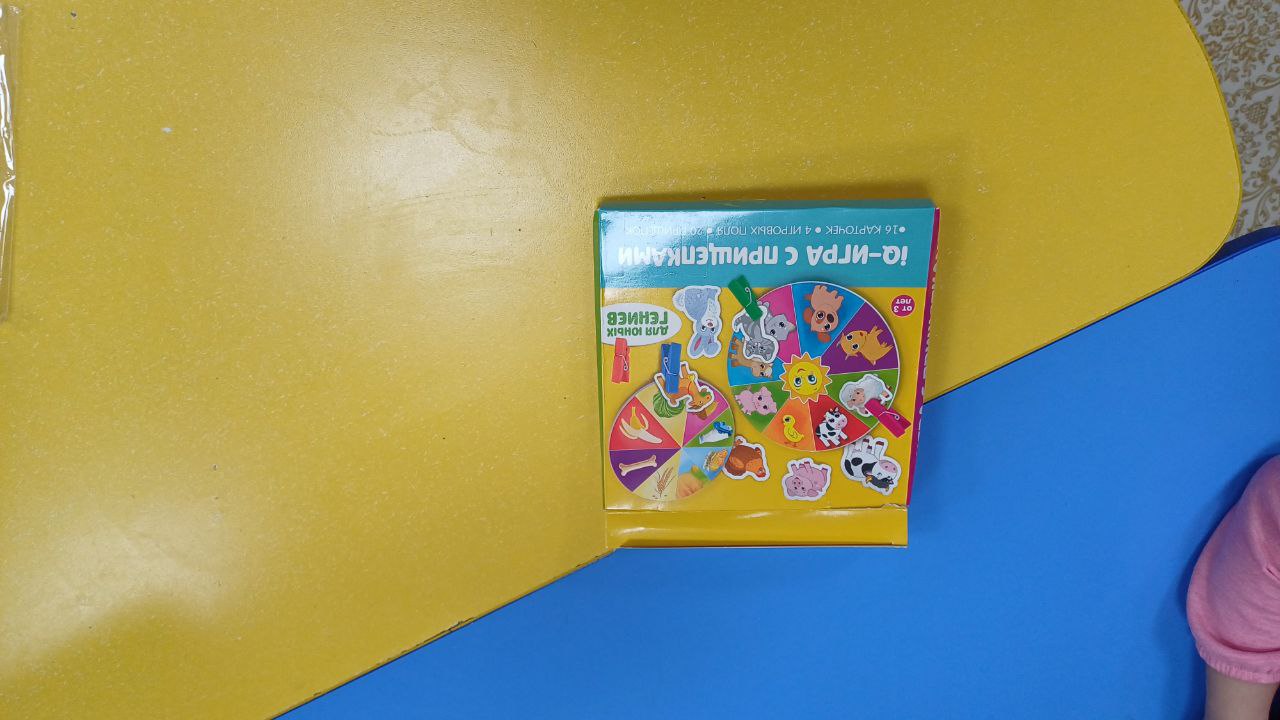 ВЫВОД:
Дидактическая игра помогает общению, она может способствовать передаче накопленного опыта, получению новых знаний, правильной оценке поступков, развитию навыков человека, его восприятия, памяти, мышления, воображения, эмоции
Спасибо за внимание!